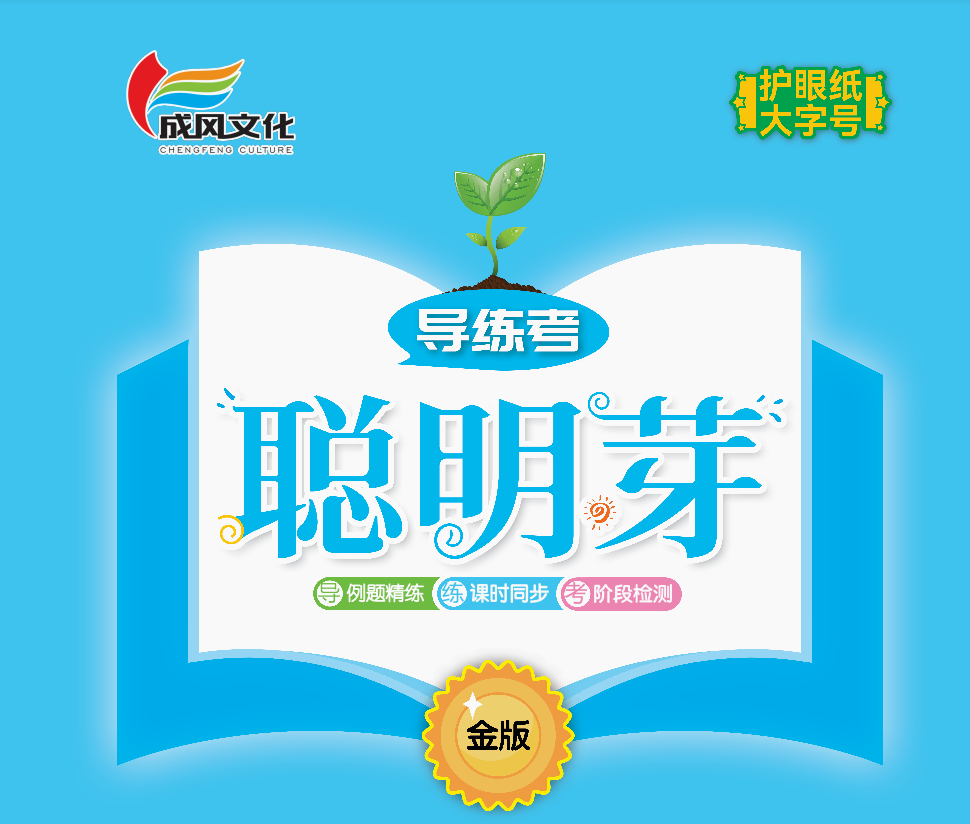 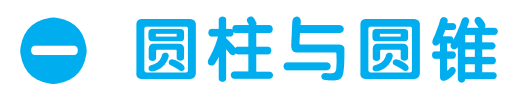 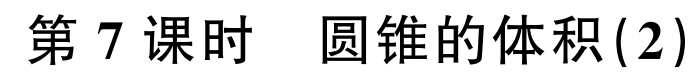 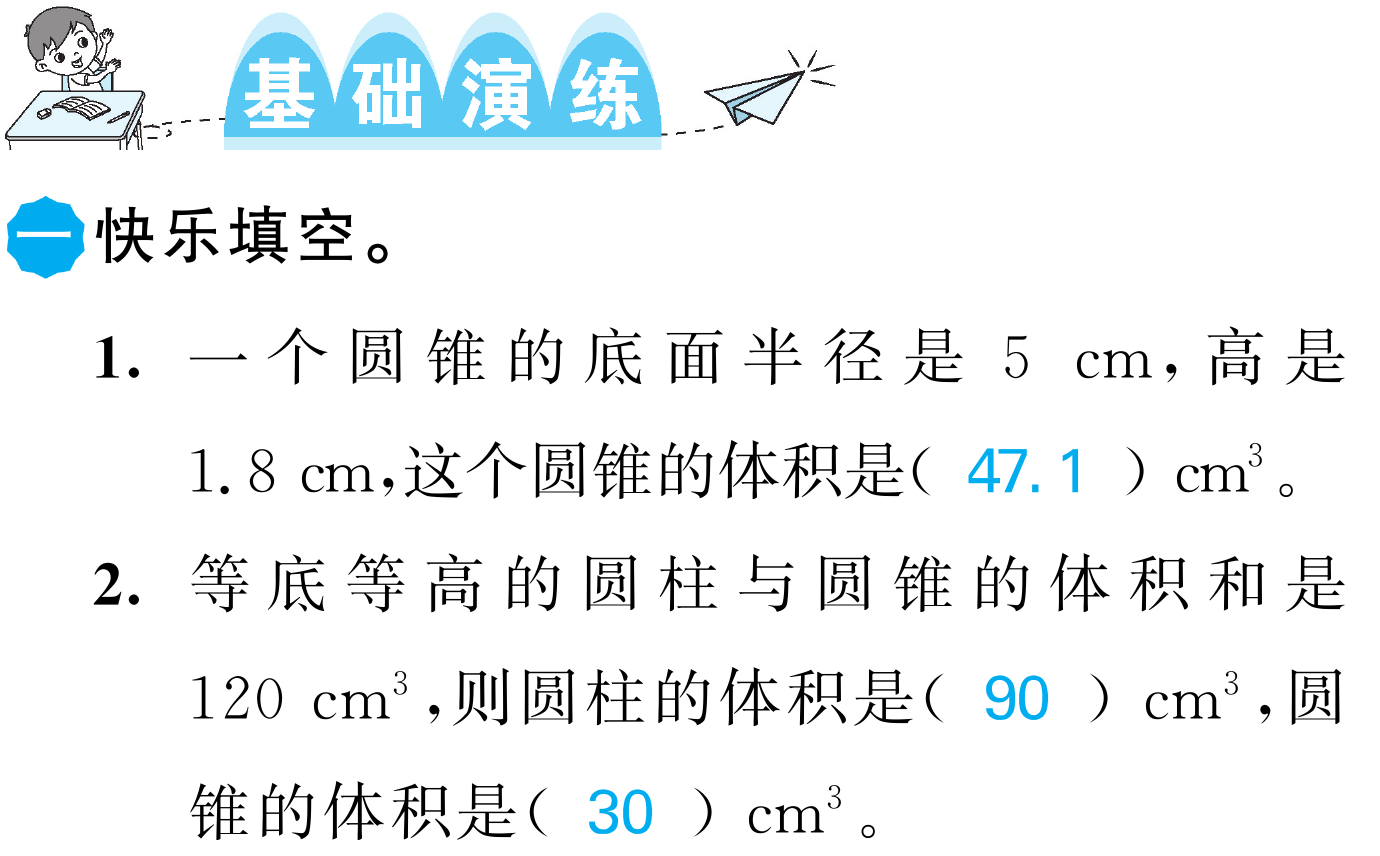 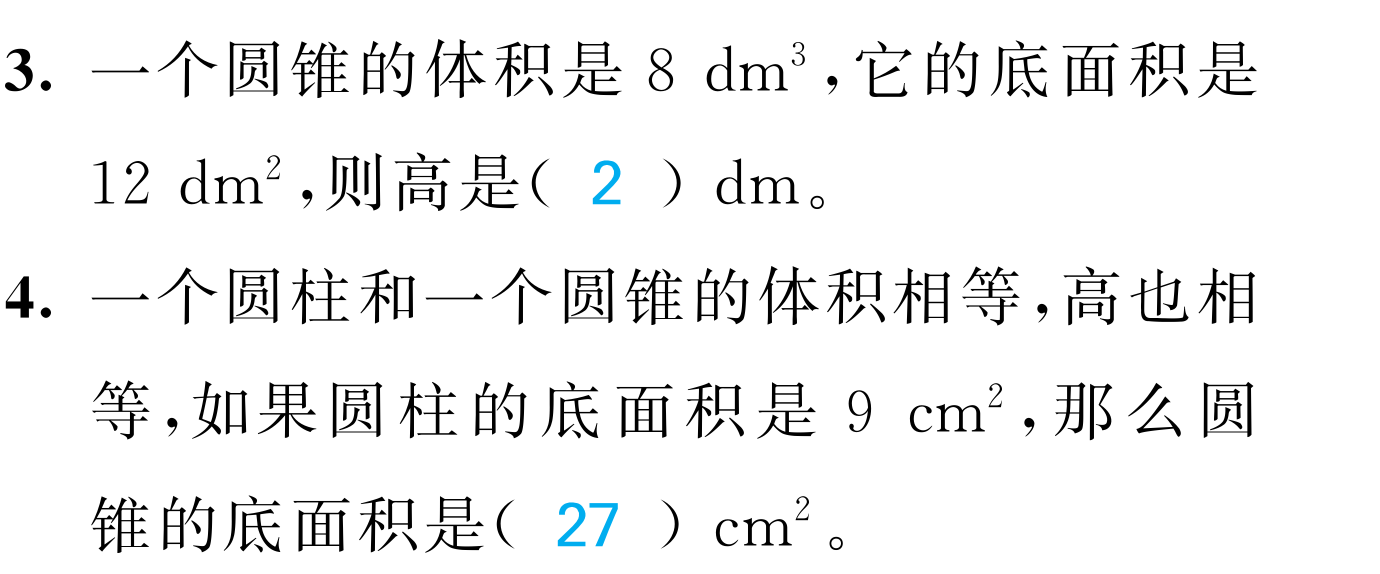 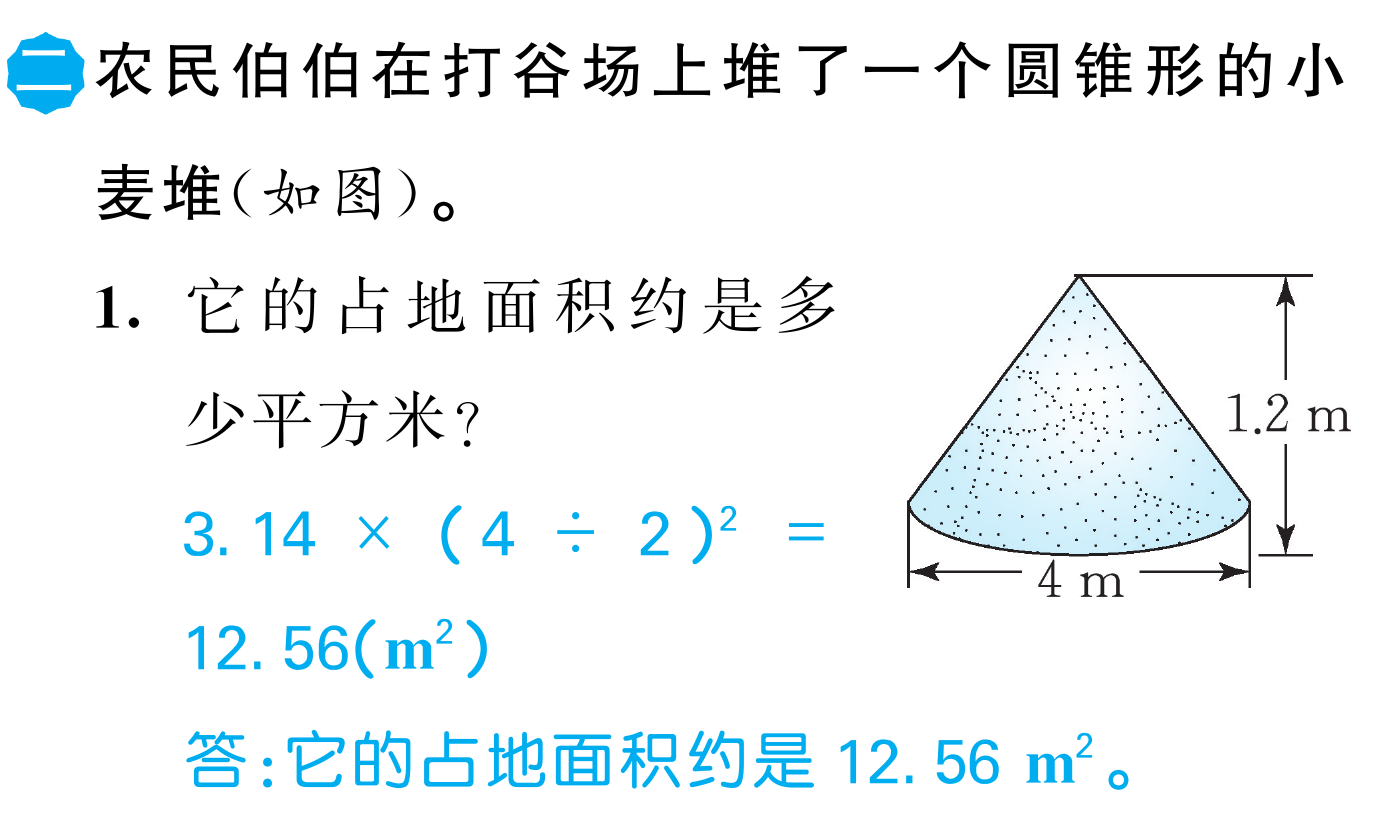 a
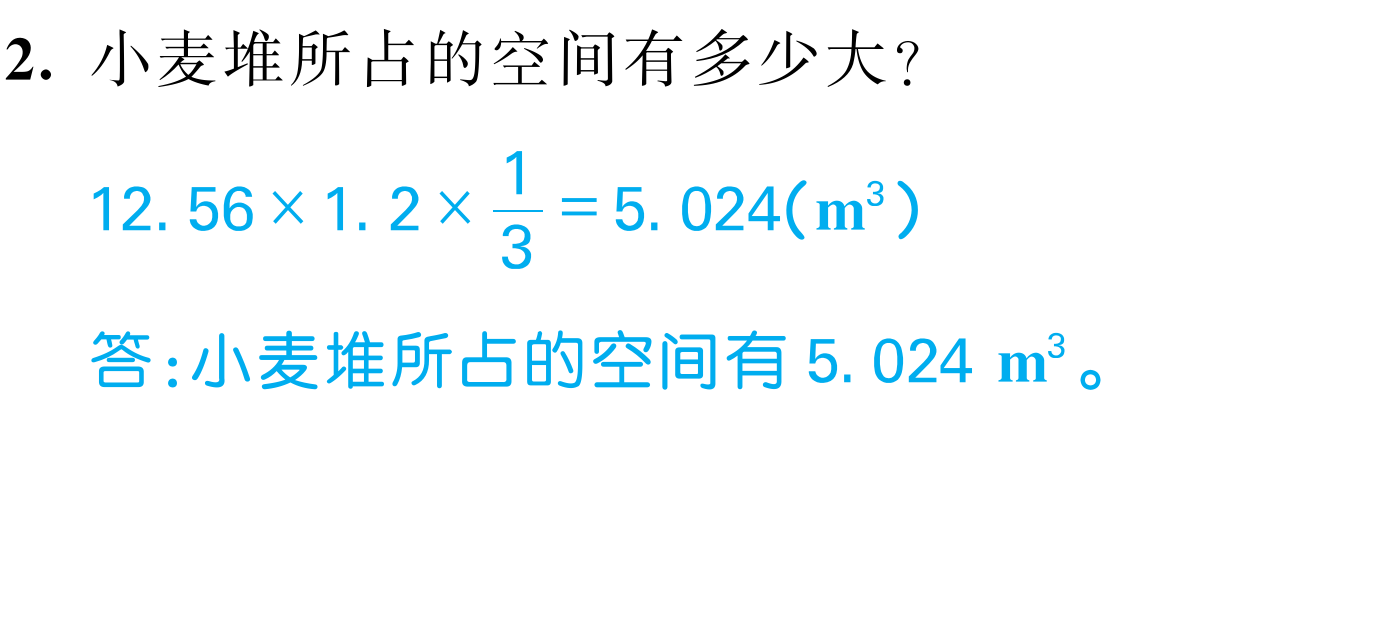 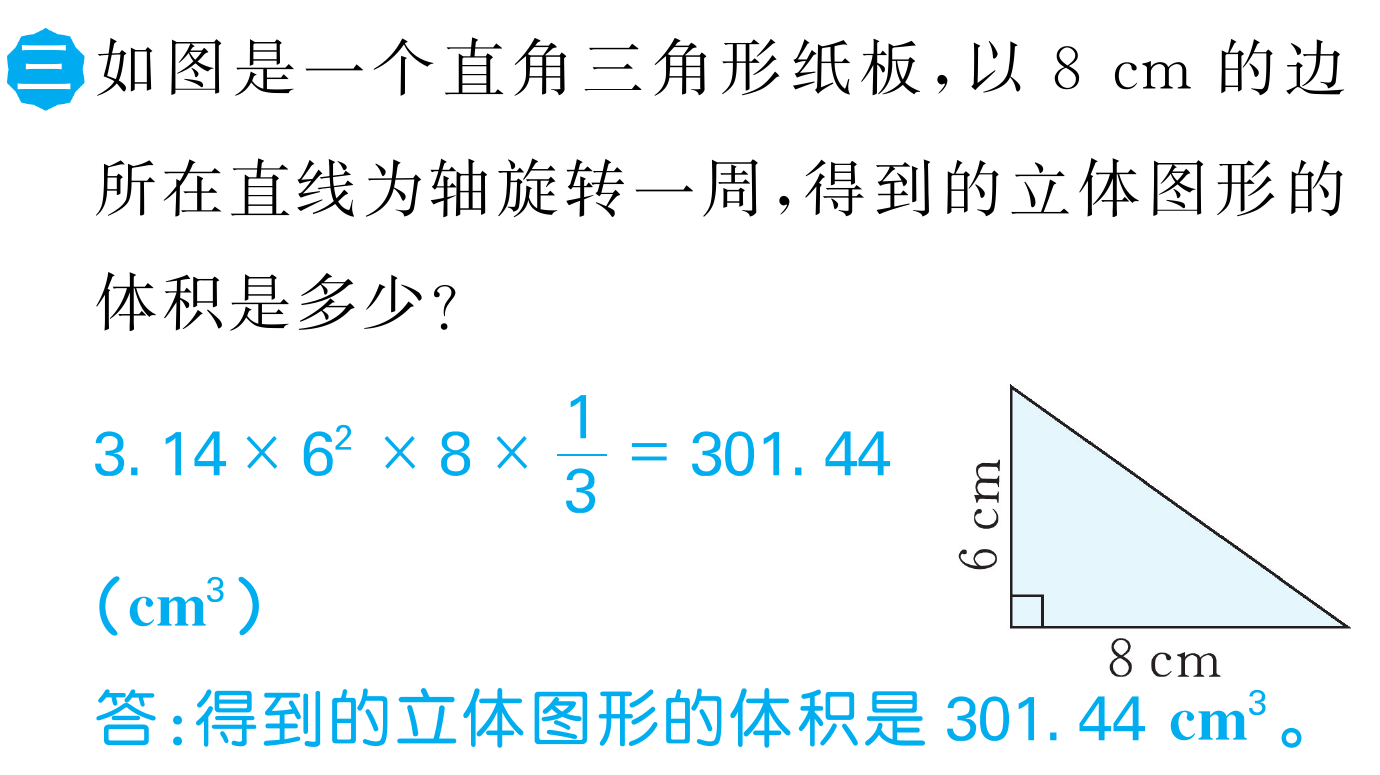 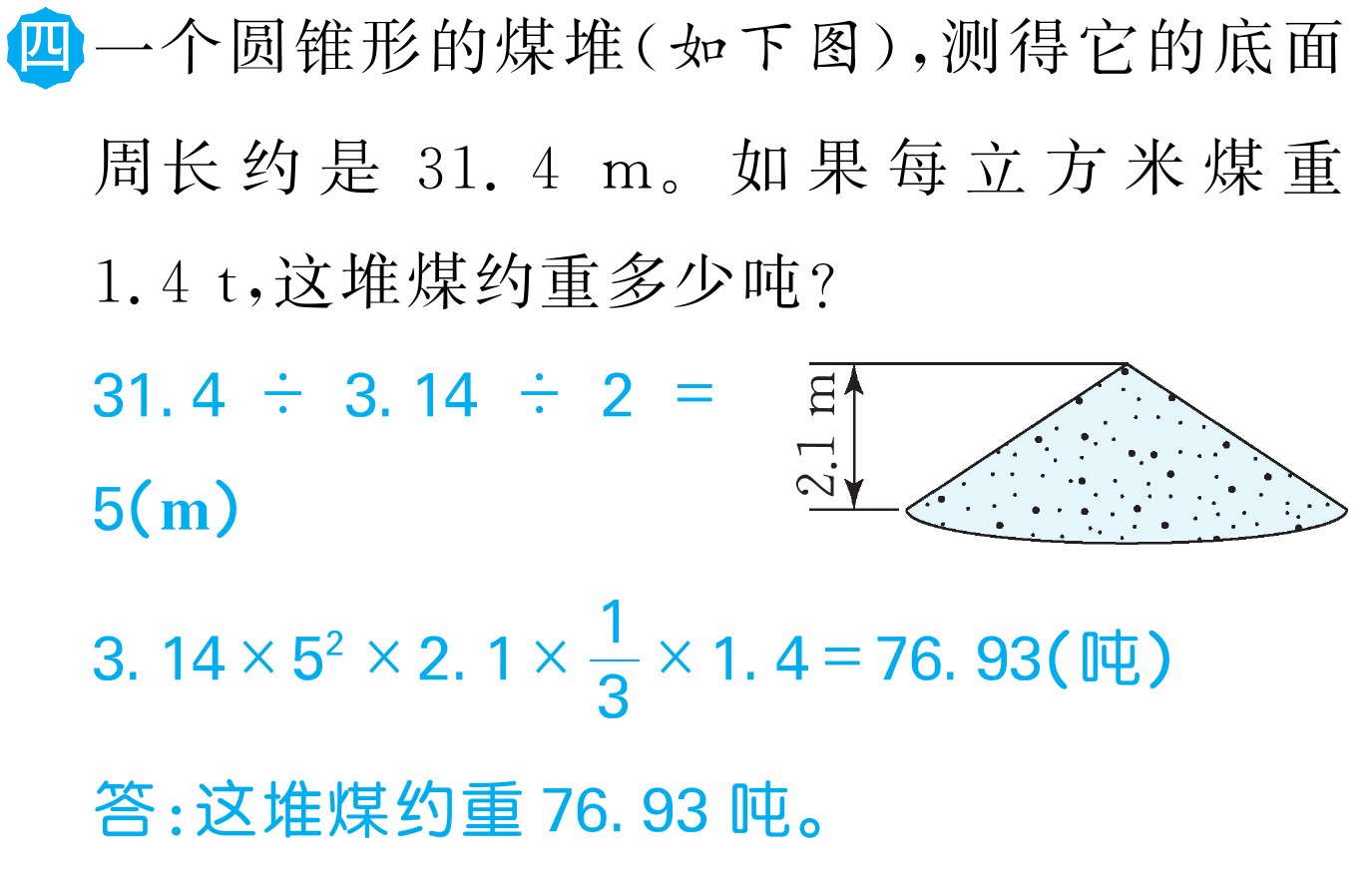 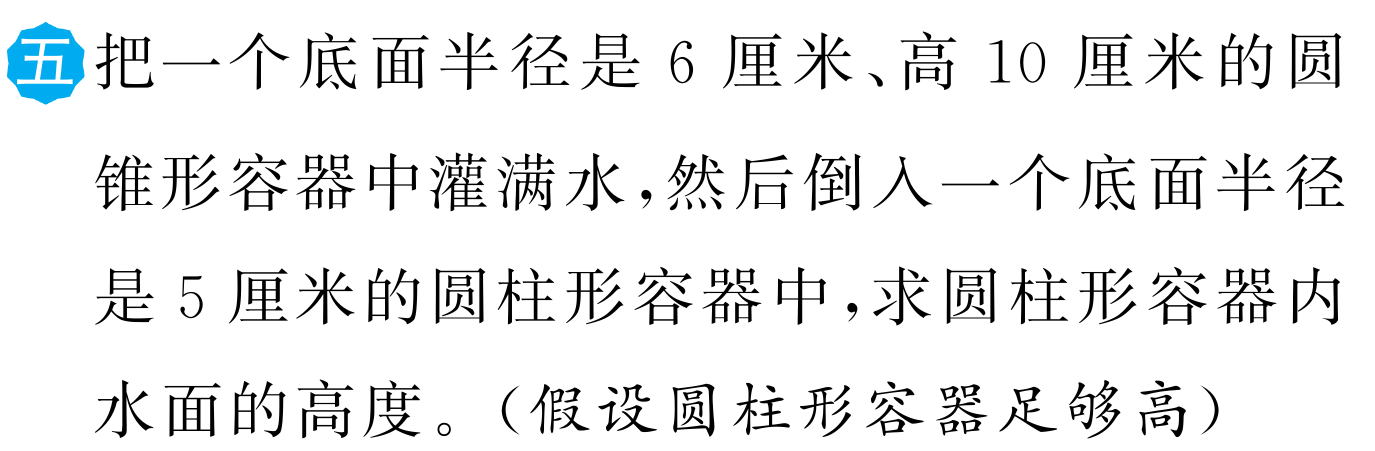 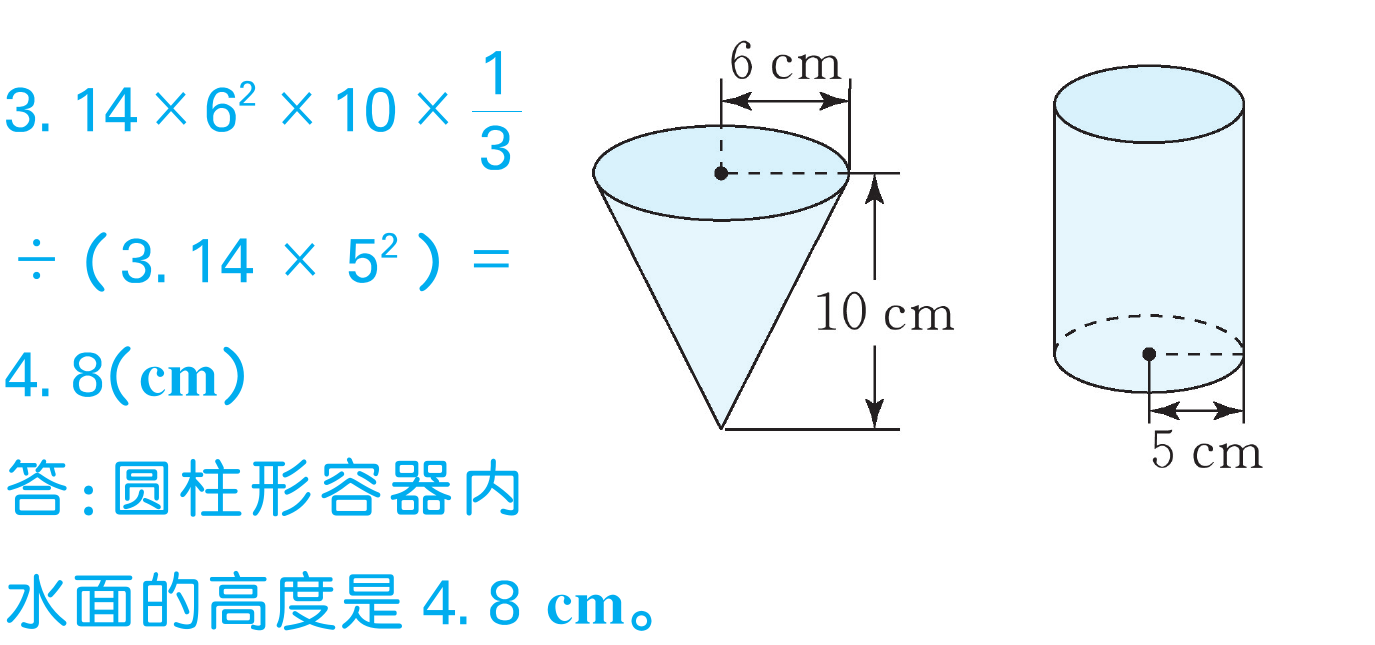 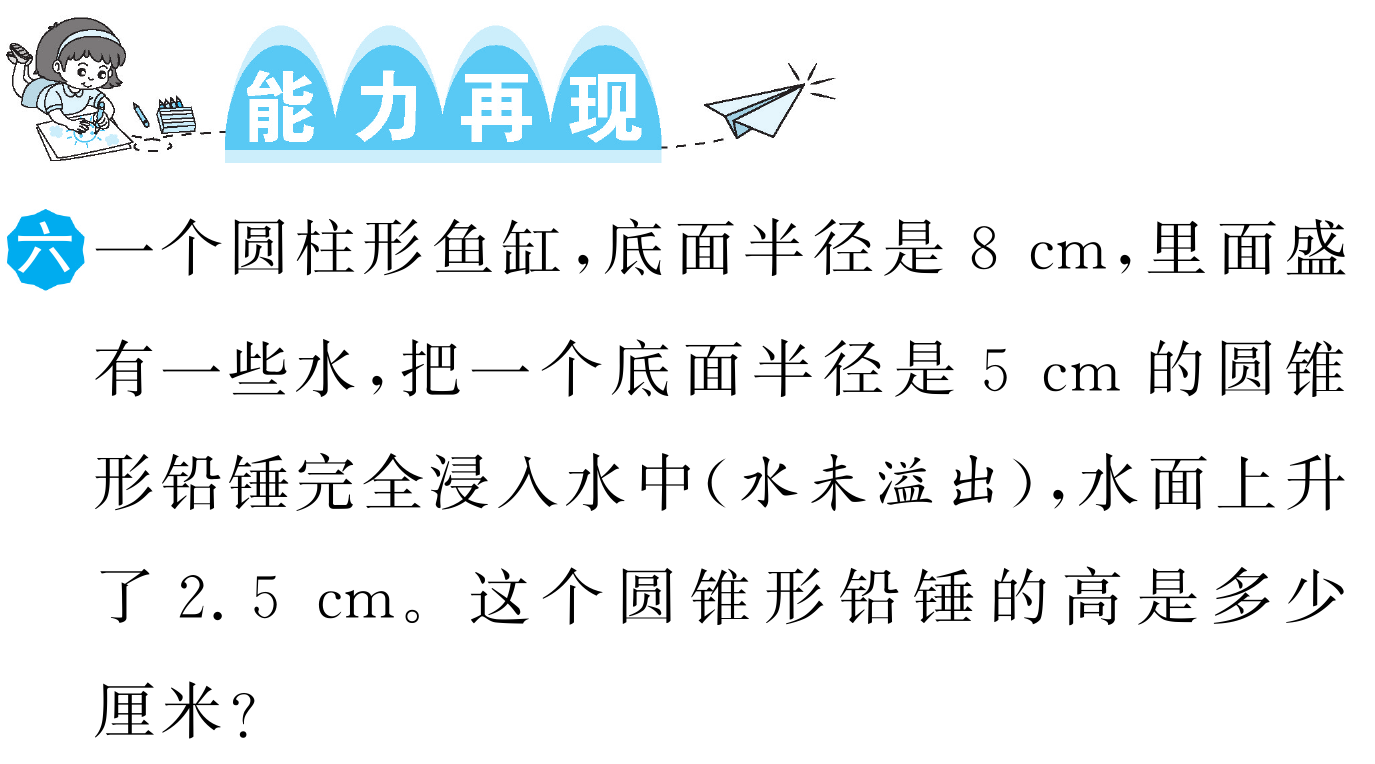 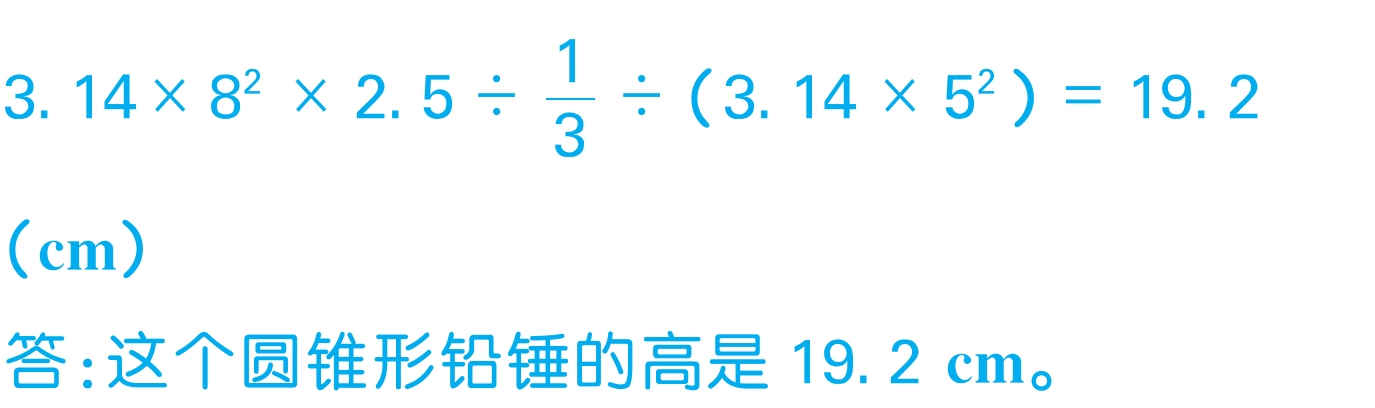 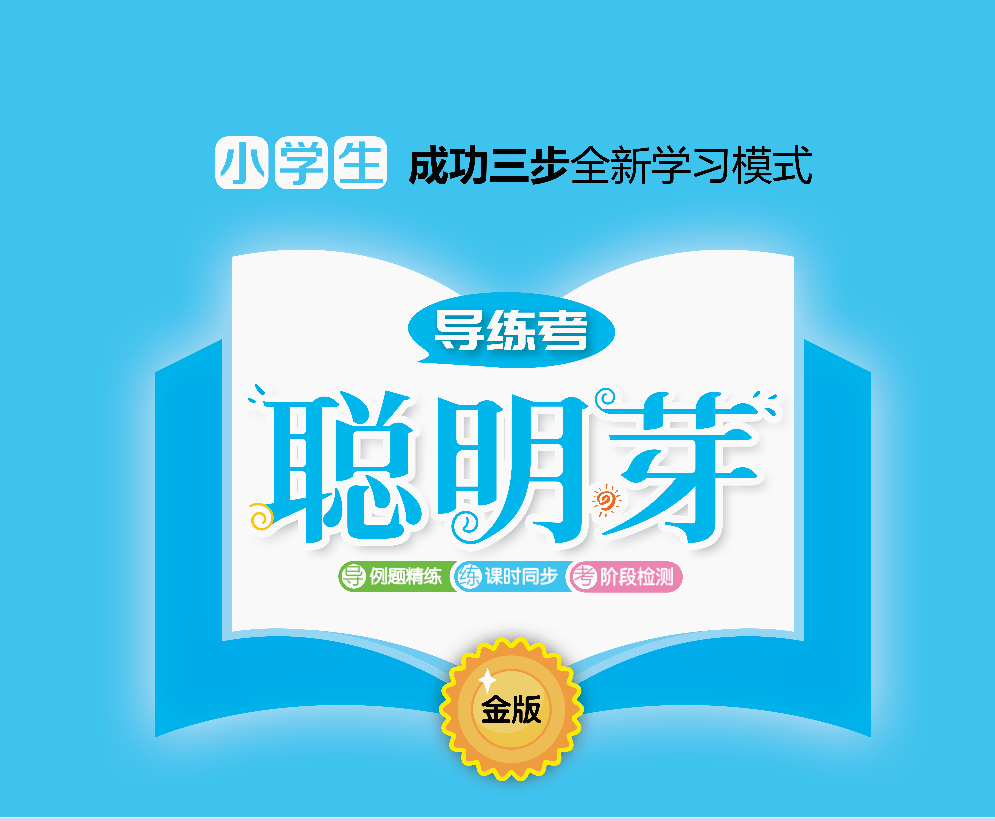